Philippians 4:4–7
4 Rejoice in the Lord always; again I will say, rejoice. 5 Let your reasonableness be known to everyone. The Lord is at hand; 6 do not be anxious about anything, but in everything by prayer and supplication with thanksgiving let your requests be made known to God. 7 And the peace of God, which surpasses all understanding, will guard your hearts and your minds in Christ Jesus.
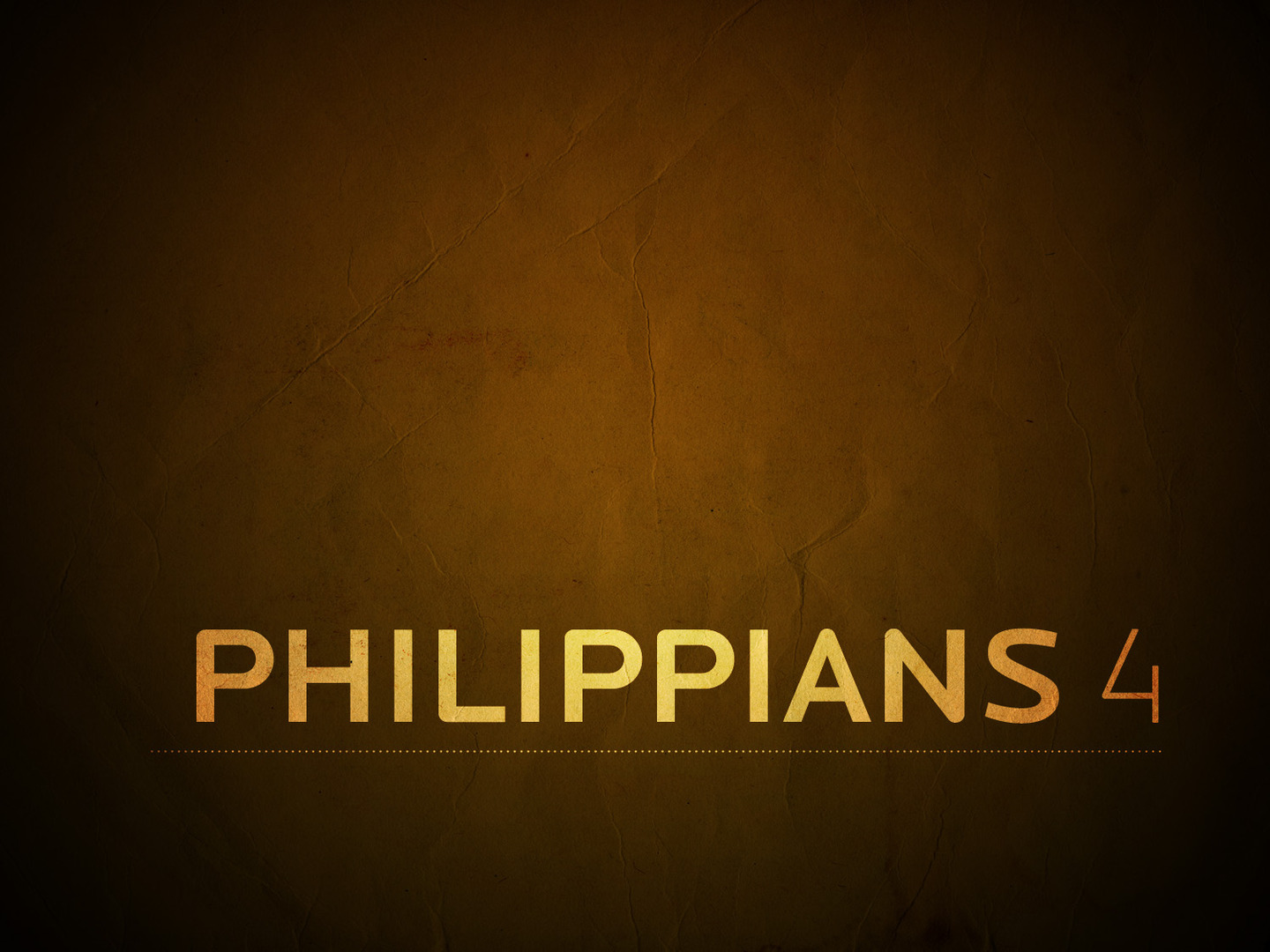 A mind of many virtues
The virtue of standing fast (4:1).
The virtue of harmony (4:2–3).
The virtue of joy and prayer (4:4–7).
The virtue of right thinking (4:8–9).
Thanks for the Philippians’ gift.
Thanks begin with contentment (4:10–13).
Thanks for the fellowship he had with the Philippians (4:14–16).
Thanks for Paul’s needs being supplied (4:17–20).
What do we learn…
We must stand firm. 
We need to be united and seek peace. 
Rejoice!
Don’t worry. Pray!
Start thinking right. 
Be content.
Be generous.